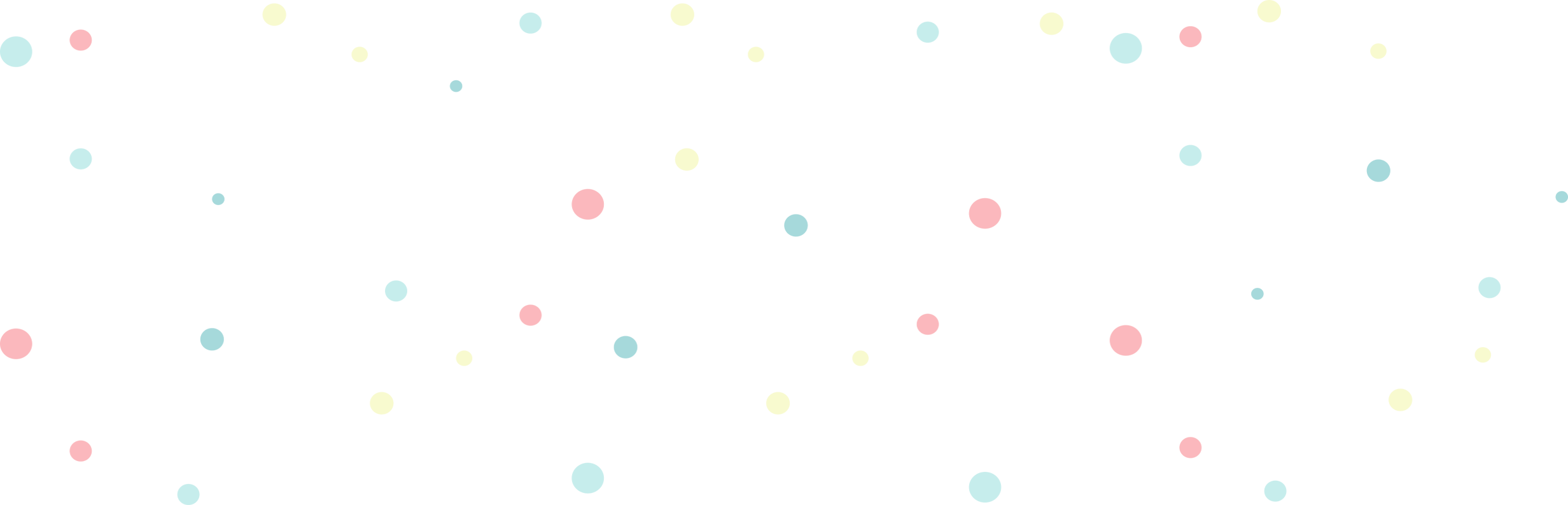 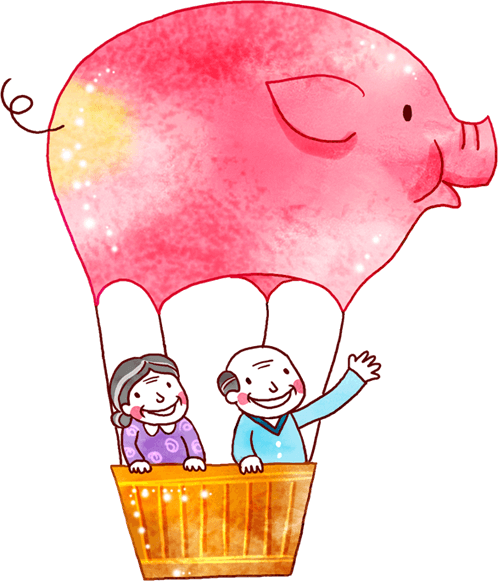 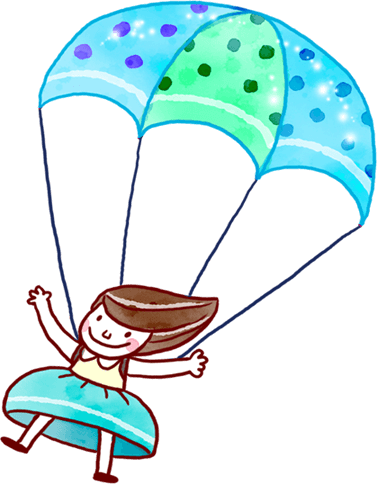 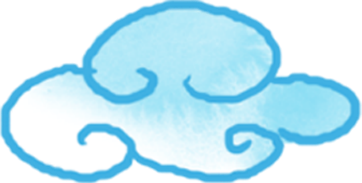 Chào mừng thầy cô và các em đến với môn Toán
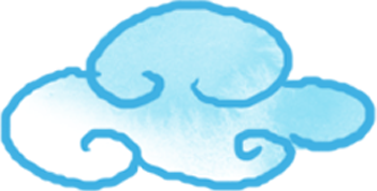 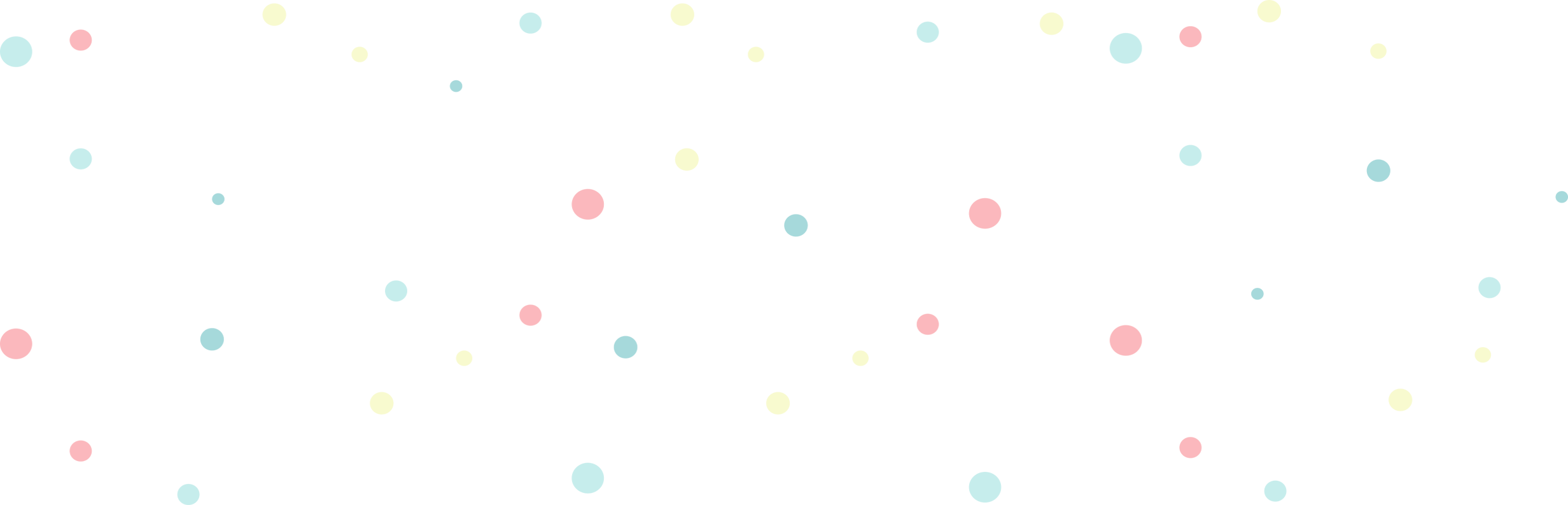 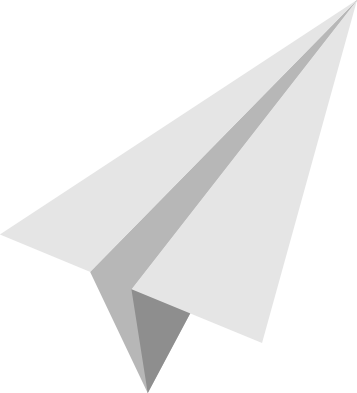 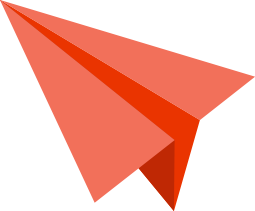 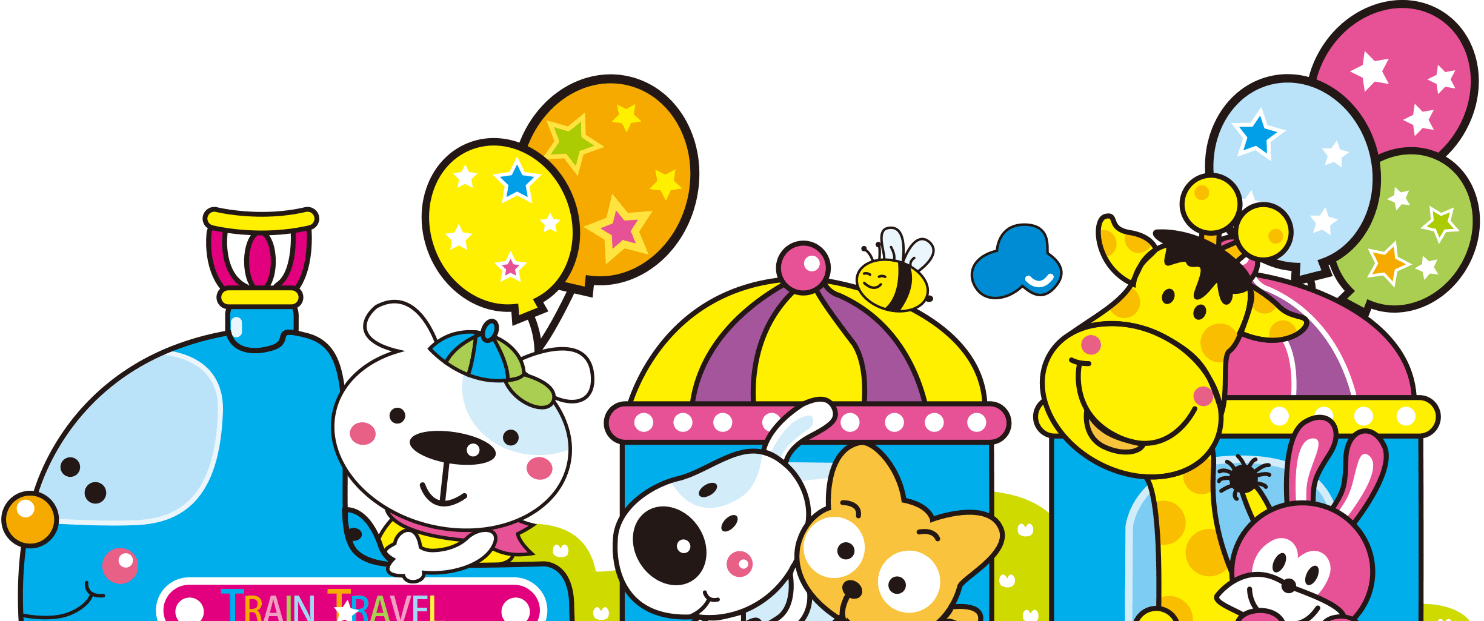 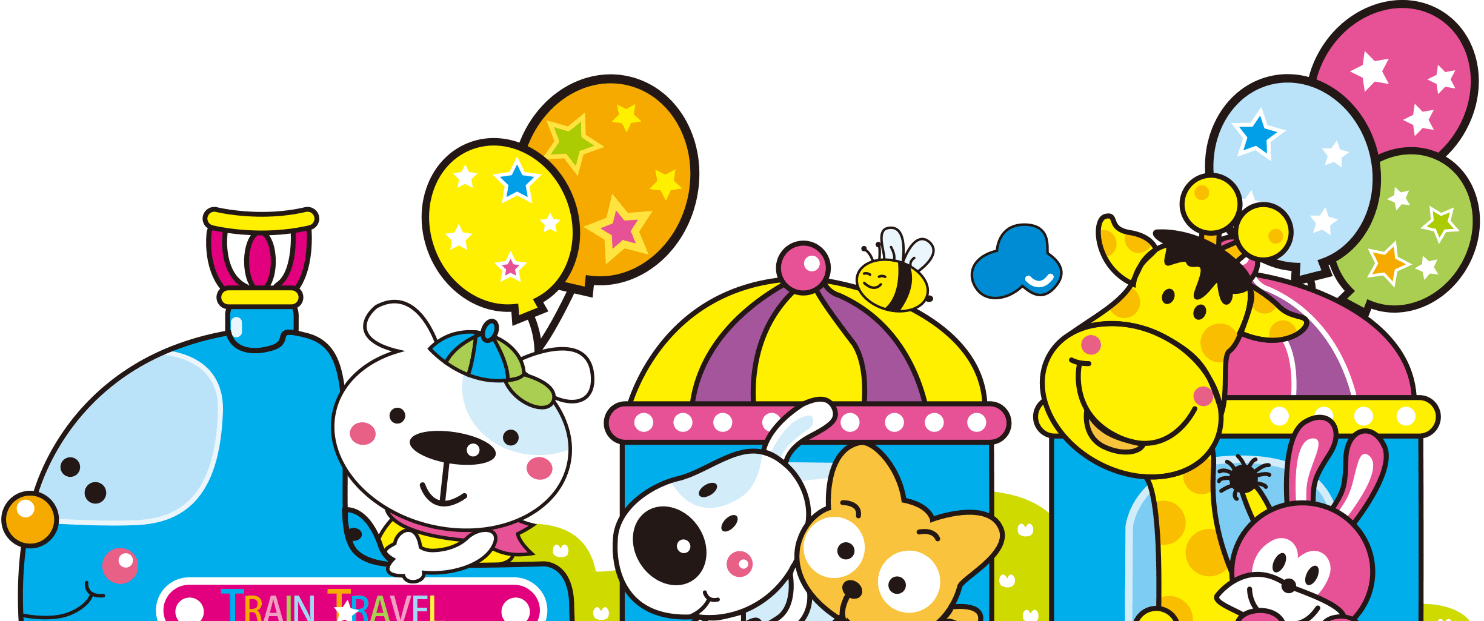 CHỦ ĐỀ 2
LÀM QUEN VỚI HÌNH HỌC PHẲNG
BÀI 8: THỰC HÀNH LẮP GHÉP, XẾP HÌNH
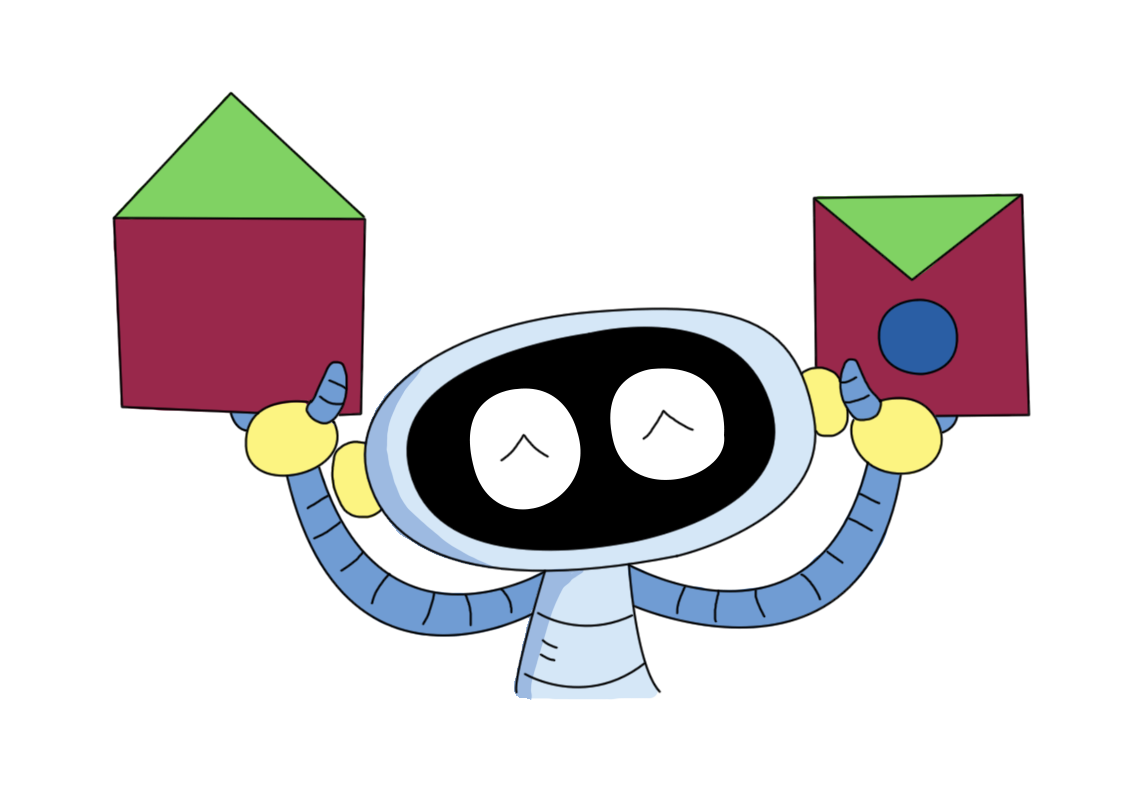 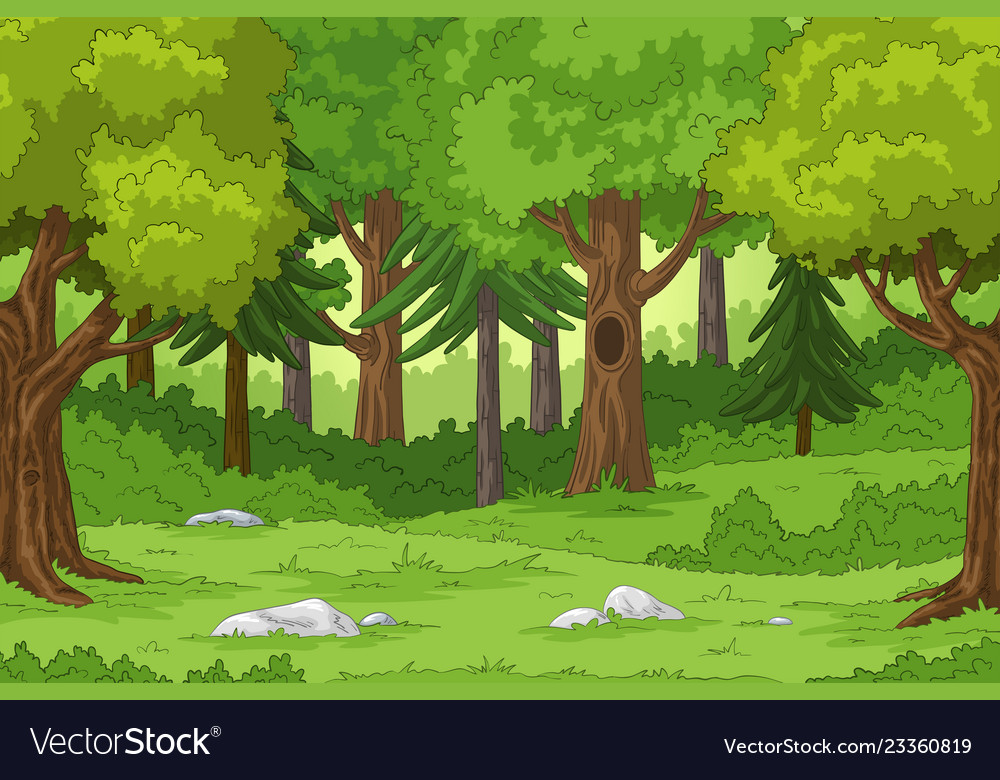 Hôm nay mình sẽ cùng sát cánh với các bạn trong buổi học này nhé!
Xin chào các bạn mình là Simba!
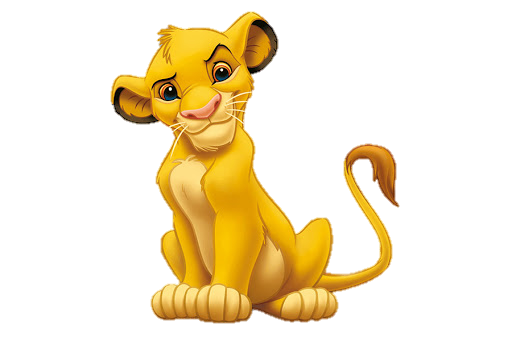 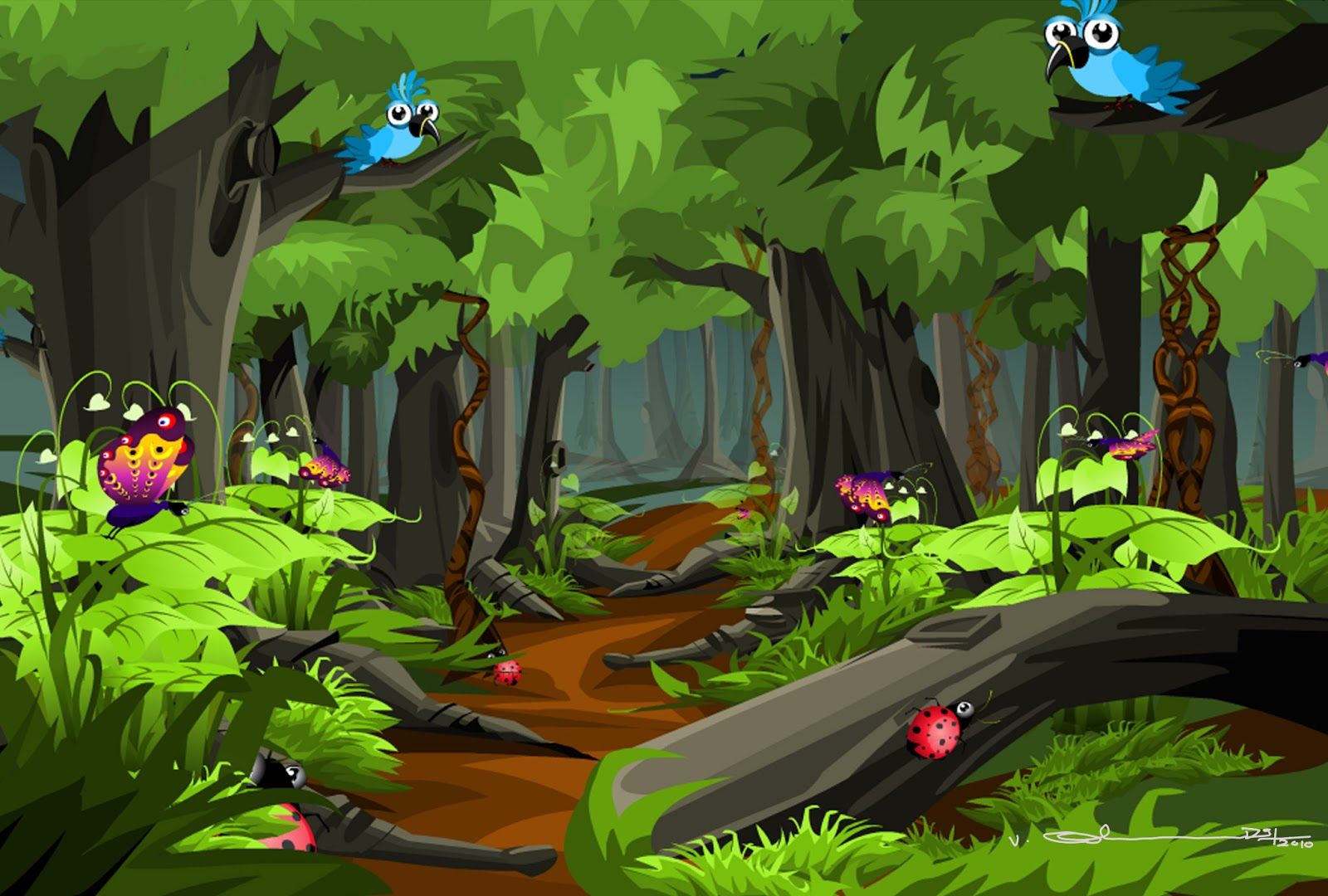 TOÁN
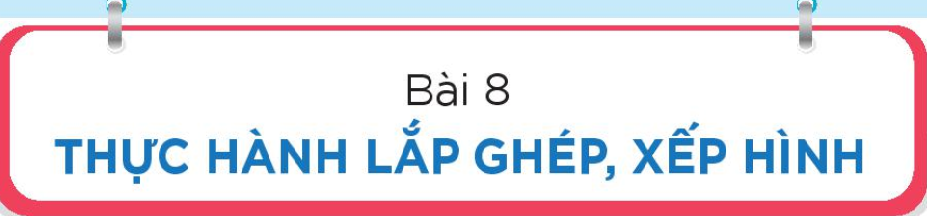 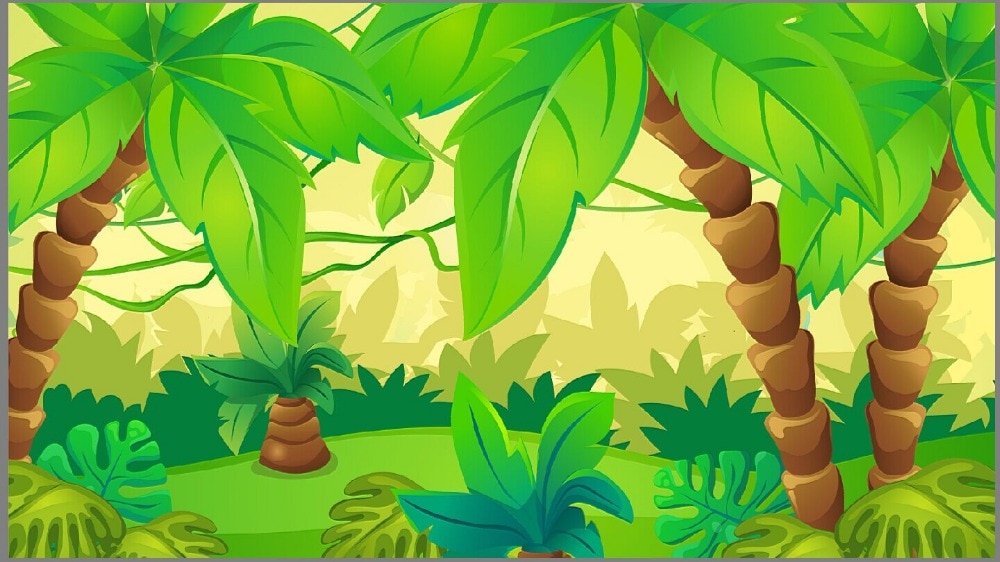 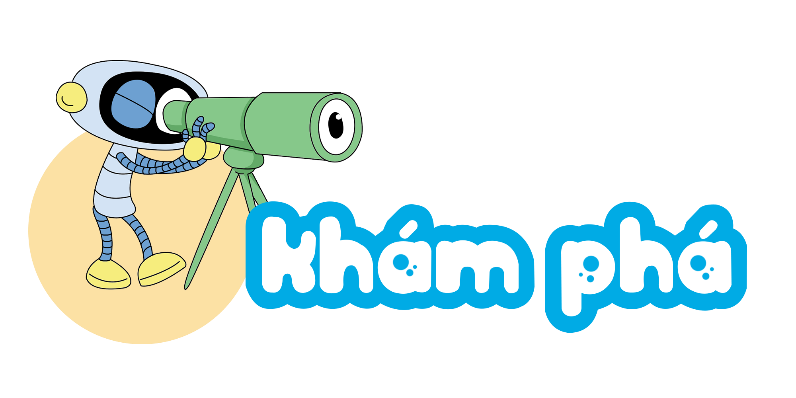 Có 5 miếng bìa:
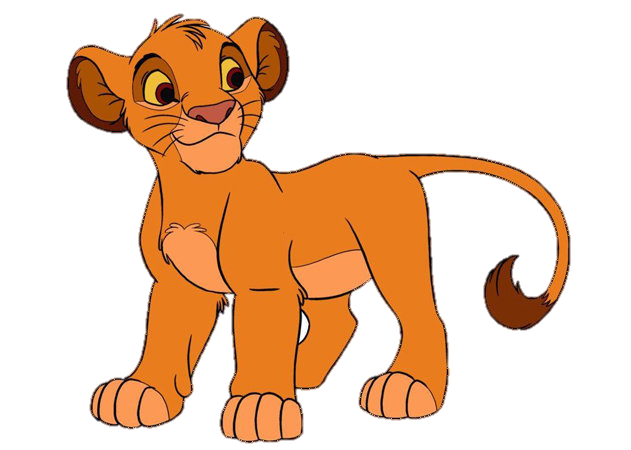 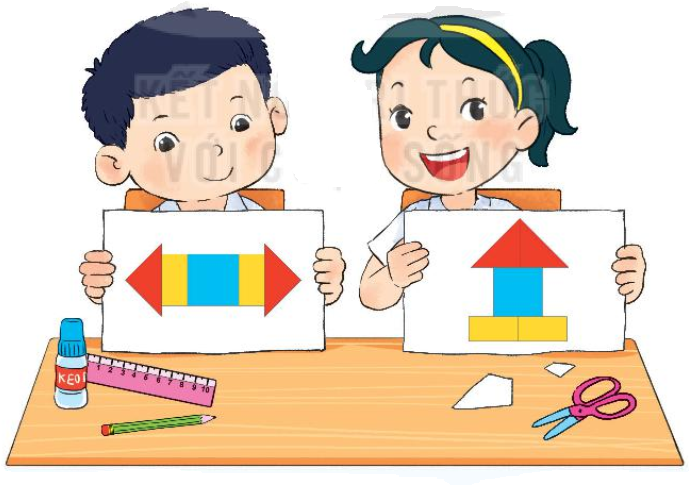 Việt và Mai đã ghép 
thành các hình sau:
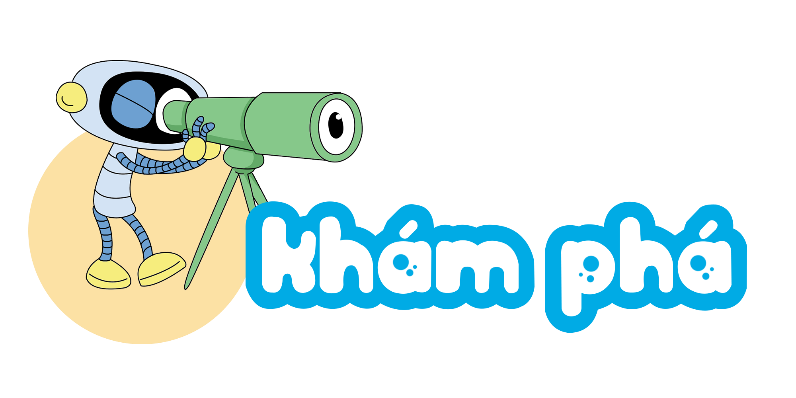 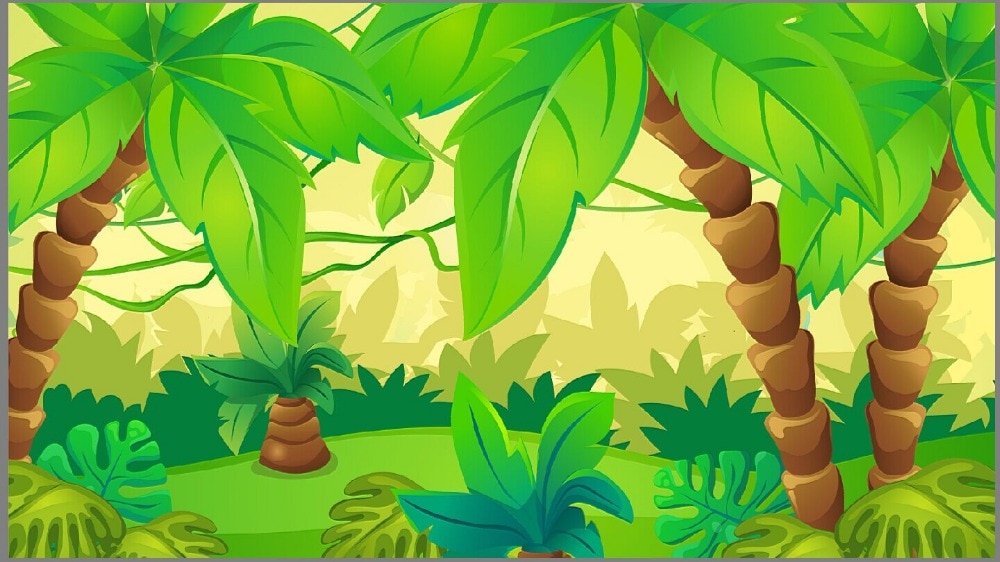 a. Với năm miếng bìa như trên, em hãy ghép lại thành các hình giống như hình của bạn Việt và bạn Mai.
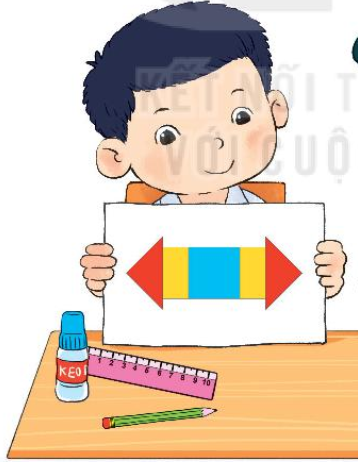 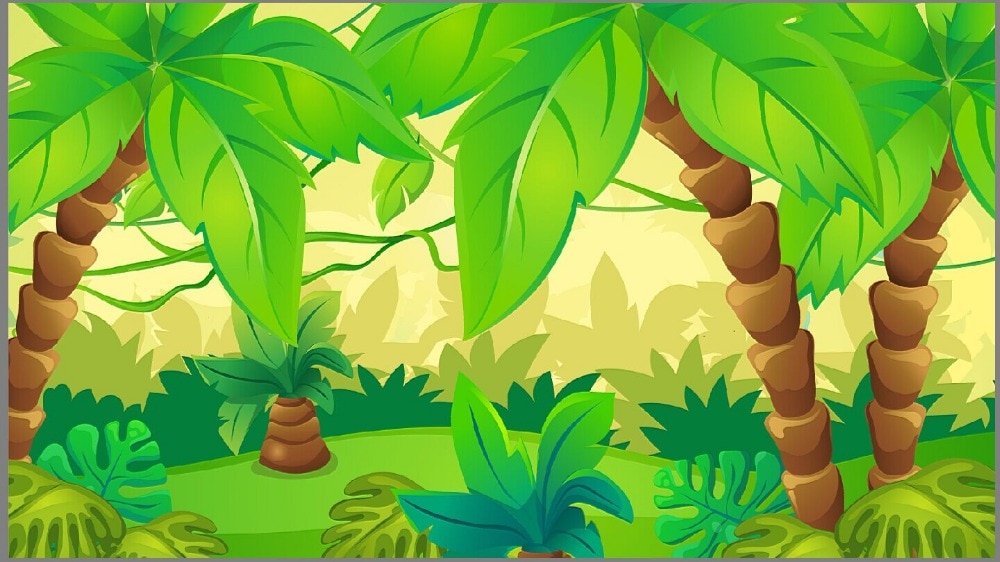 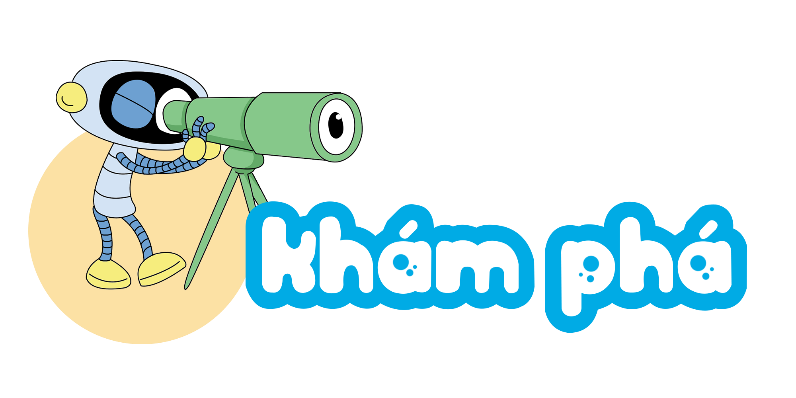 a. Với năm miếng bìa như trên, em hãy ghép lại thành các hình giống như hình của bạn Việt và bạn Mai.
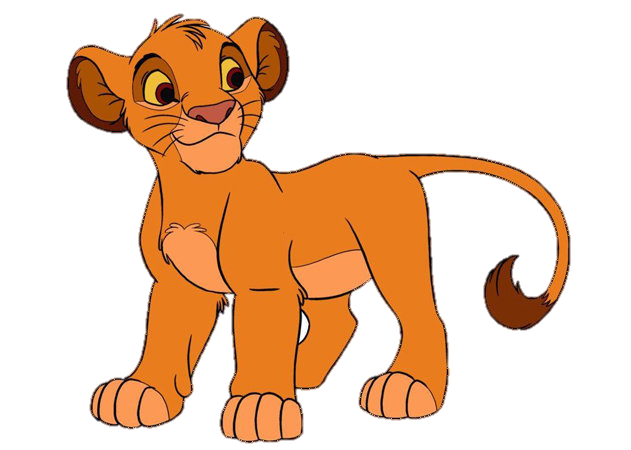 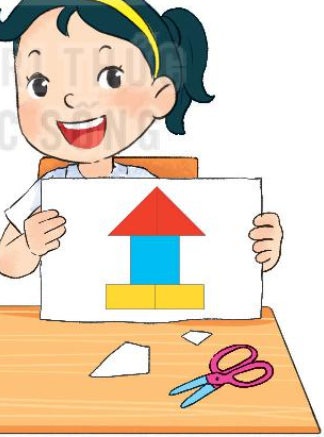 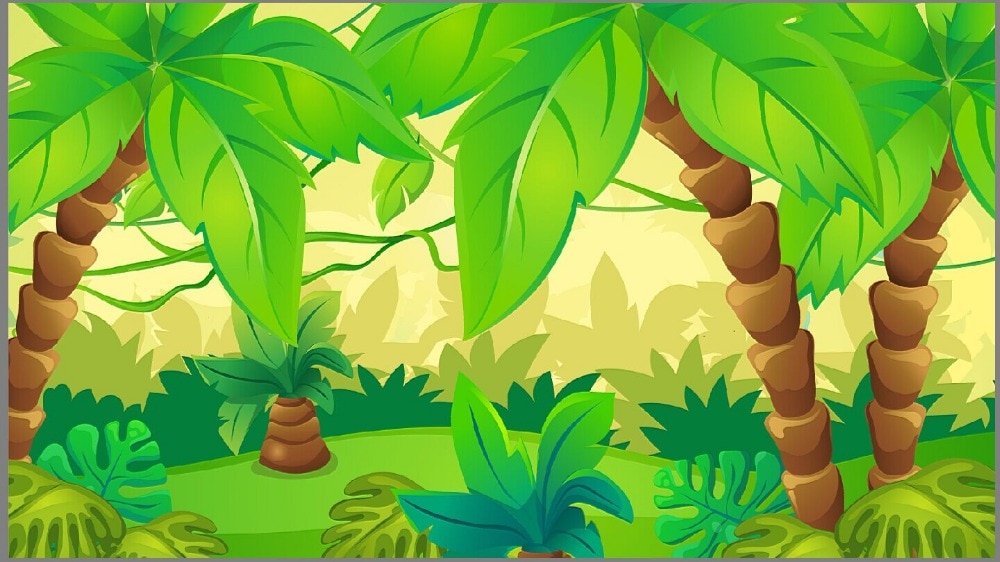 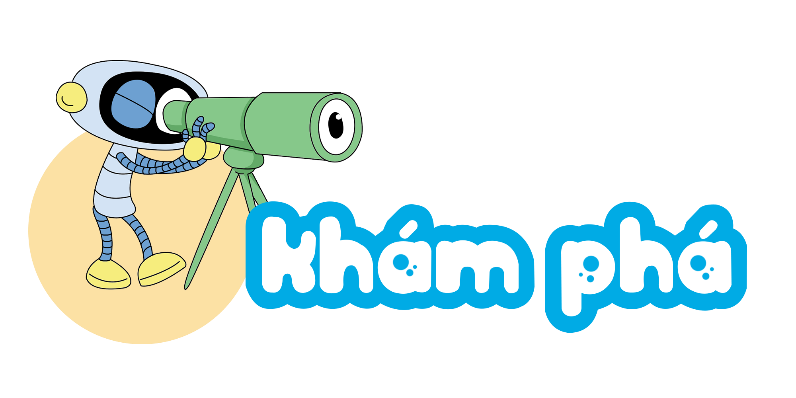 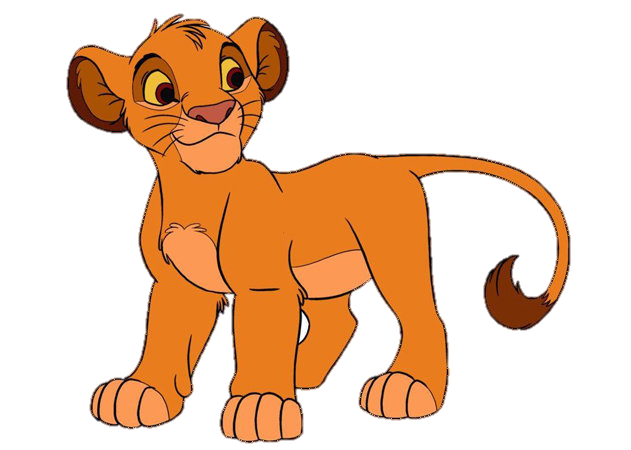 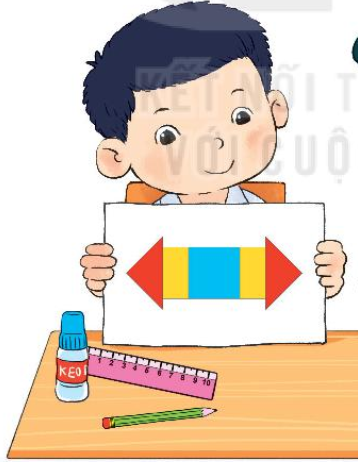 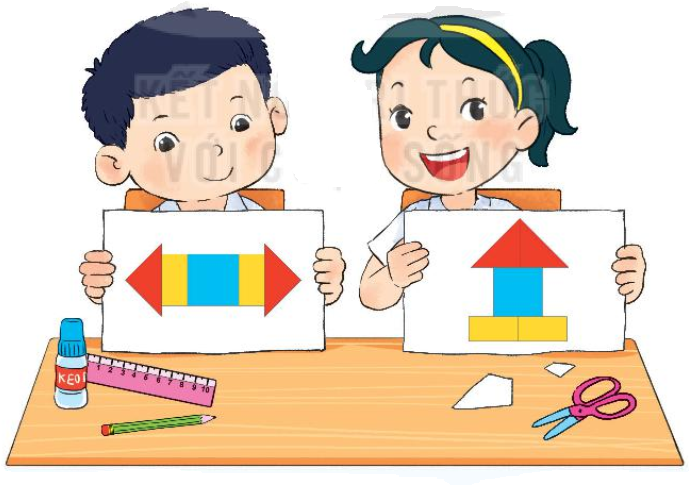 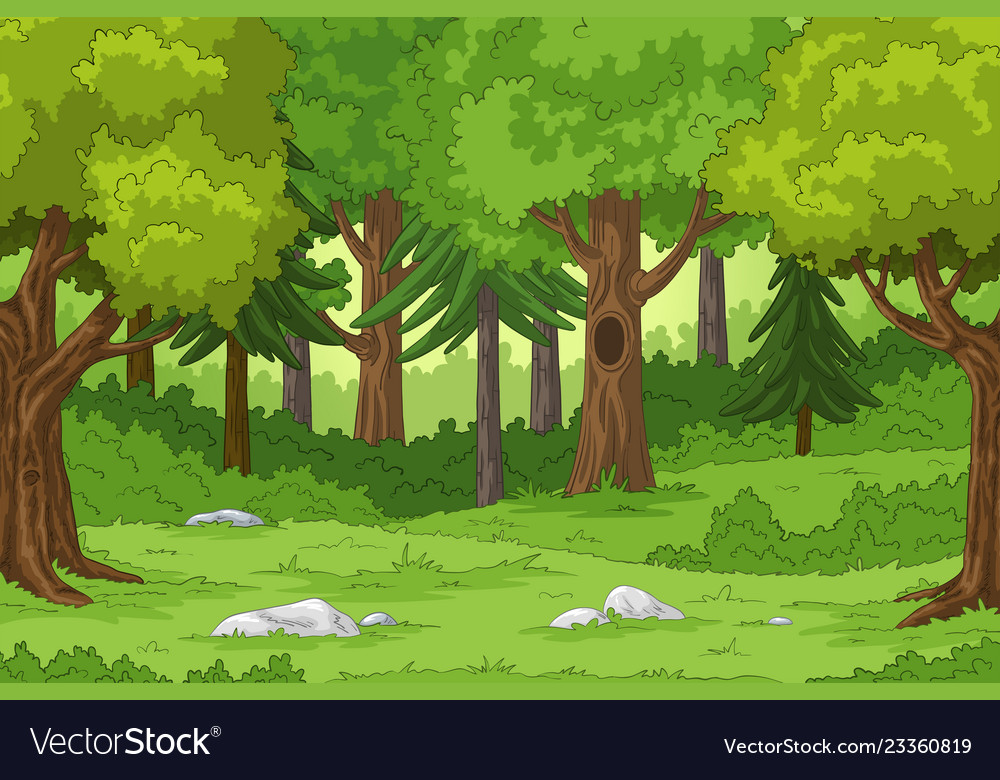 Bây giờ thì mình đã hiểu bài mới! Còn các bạn thì sao? Chúng mình cùng nhau luyện tập thêm nhé!
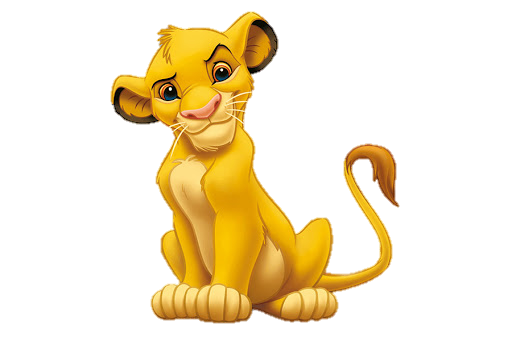 b) Bạn có thể ghép được hình nào khác không?
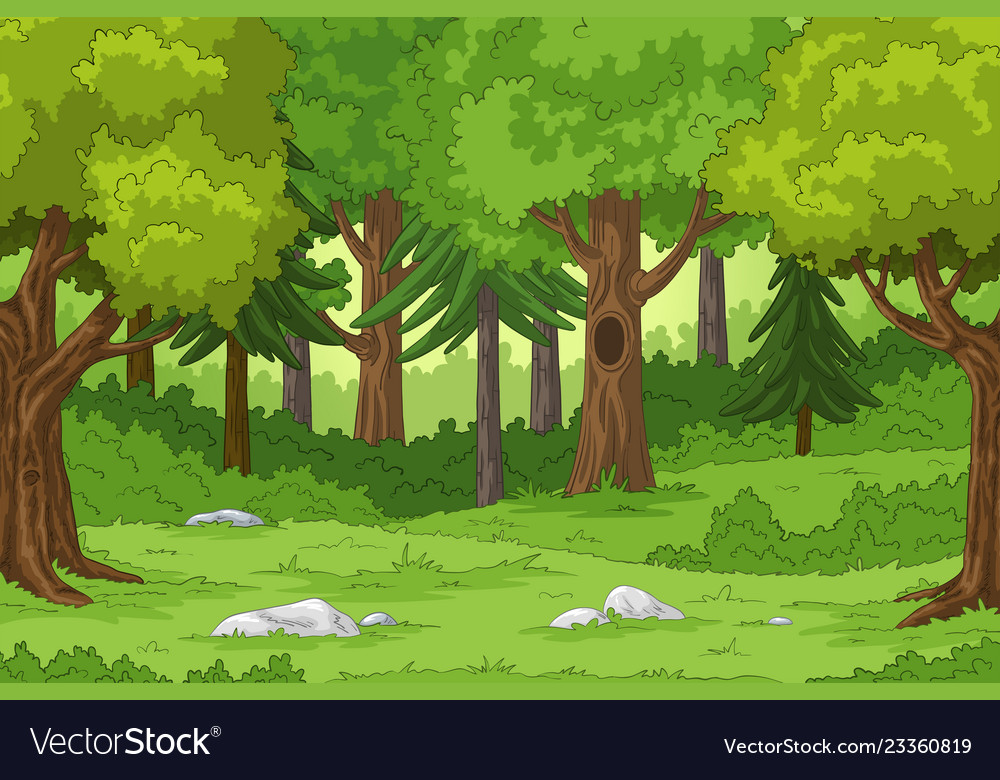 Chúng mình cùng nhau luyện tập thêm nhé!
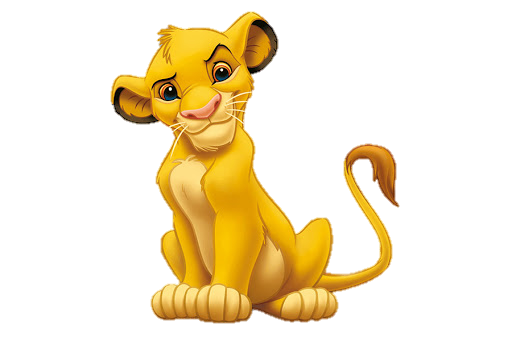 Có ba miếng bìa, bạn hãy ghép các miếng bìa đó để được mỗi hình sau nhé!
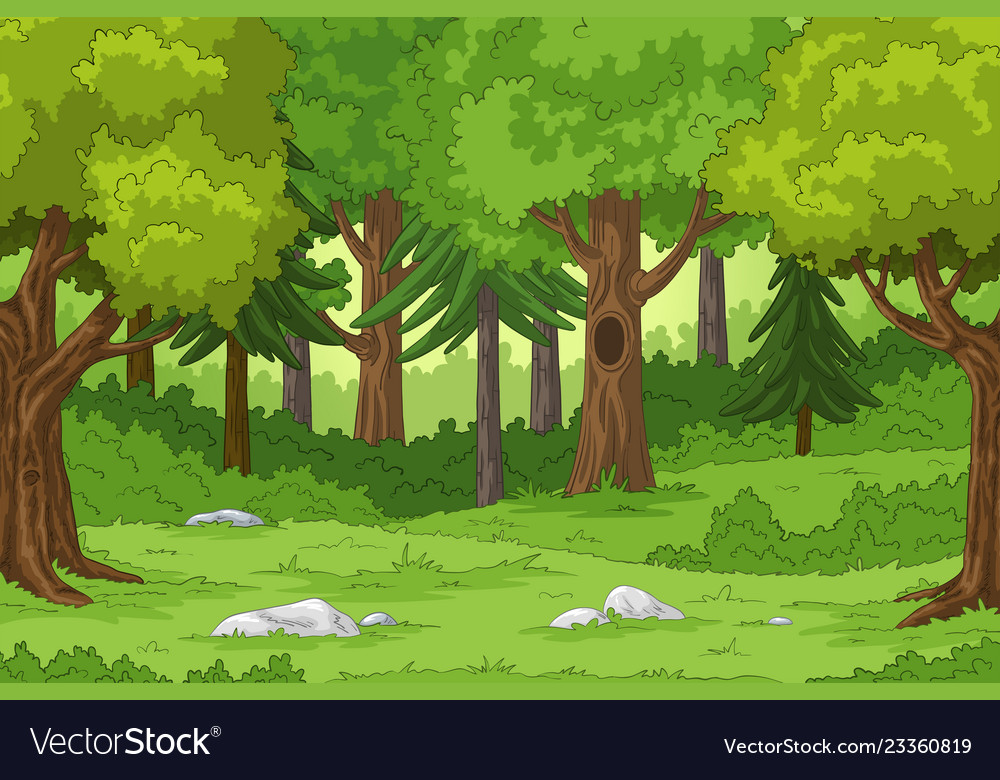 a)
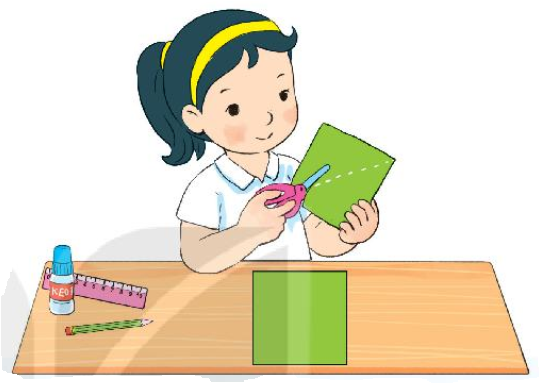 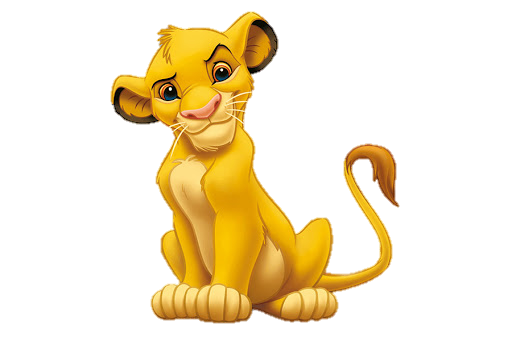 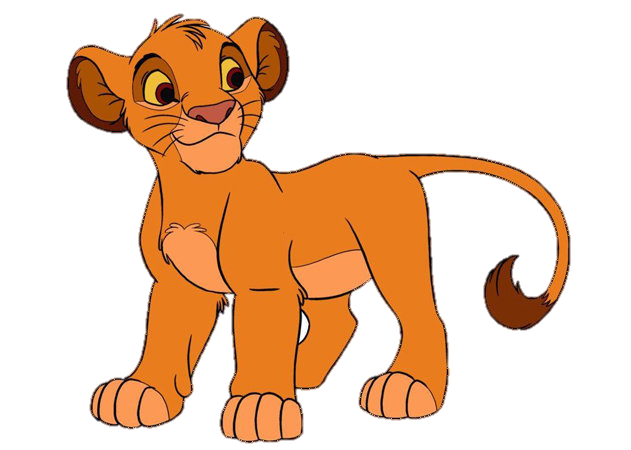 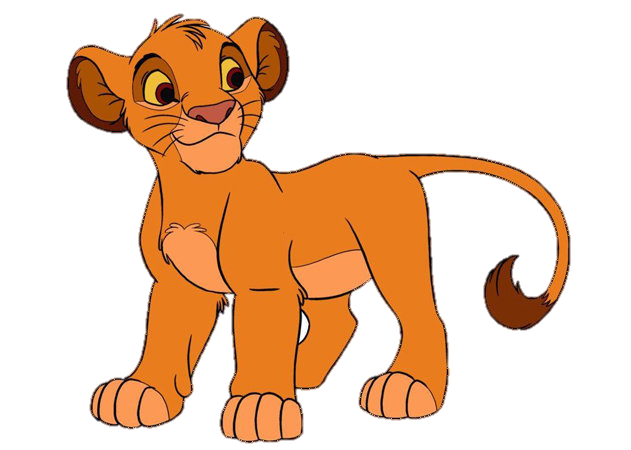 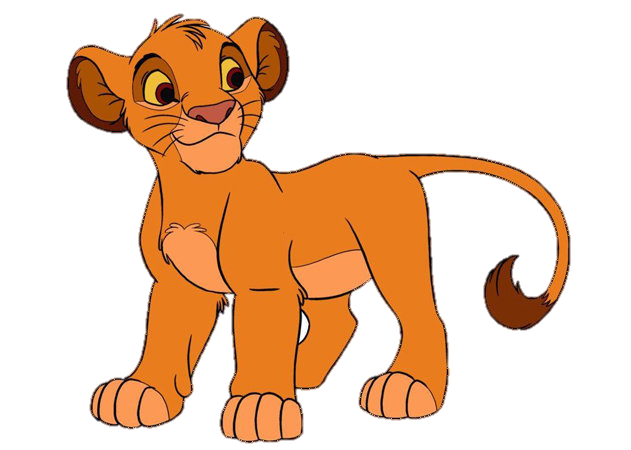 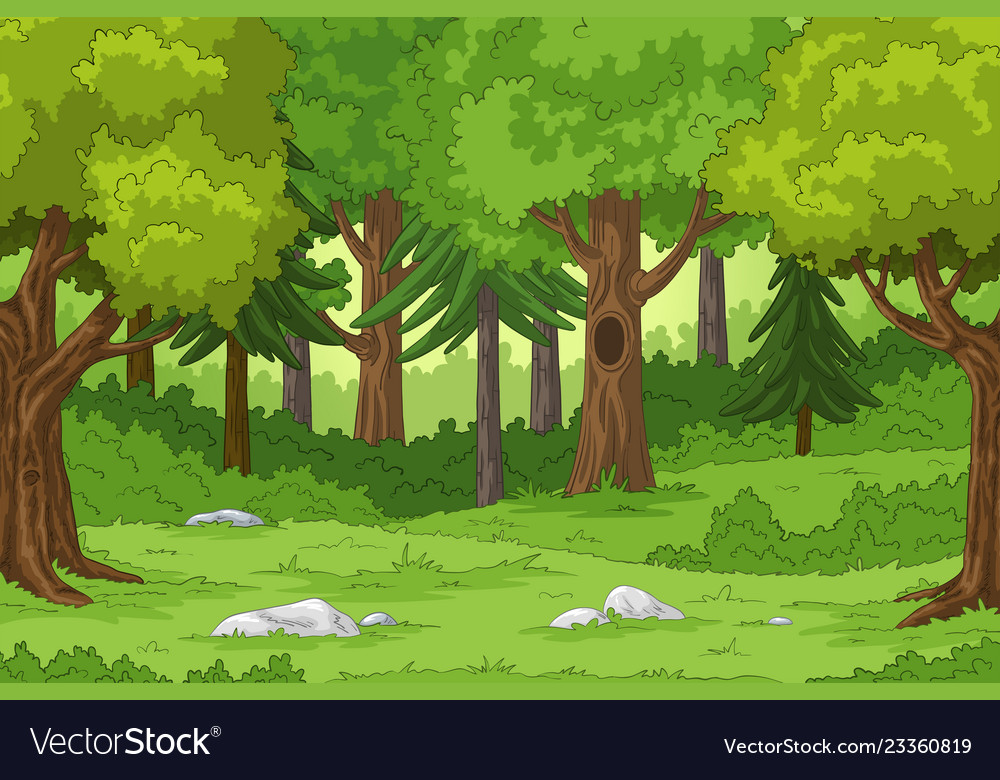 b)
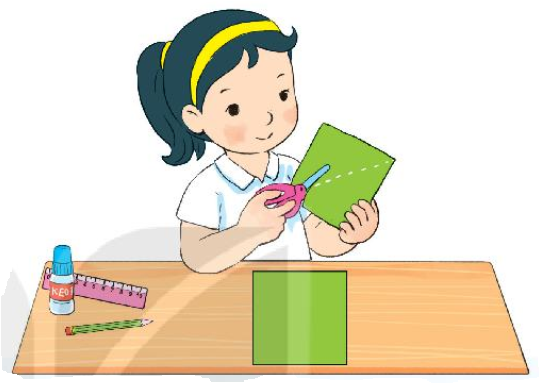 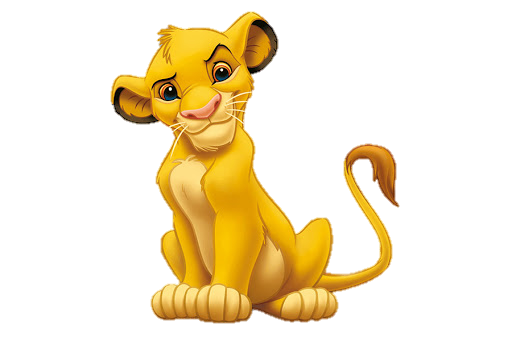 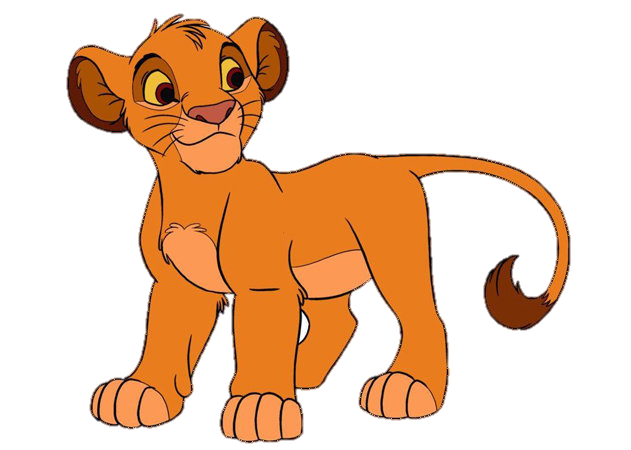 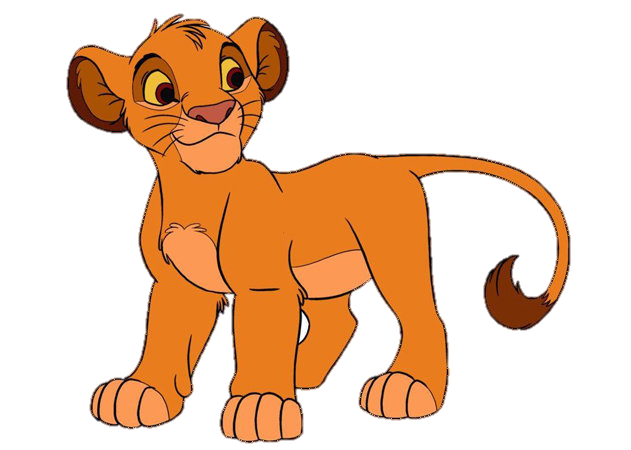 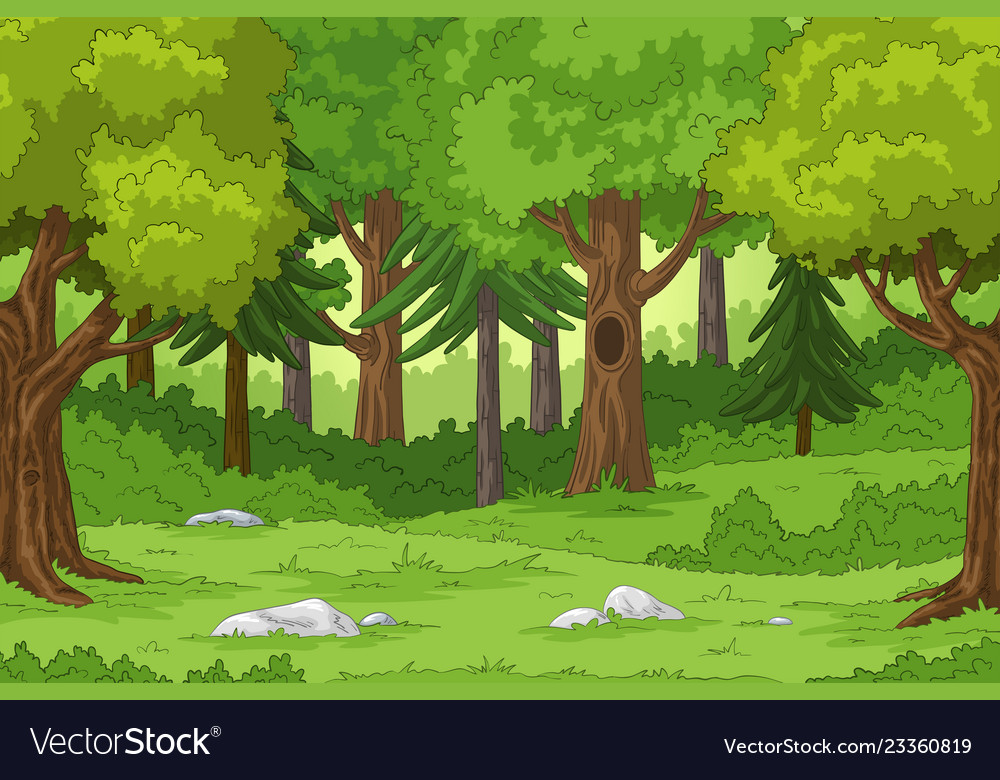 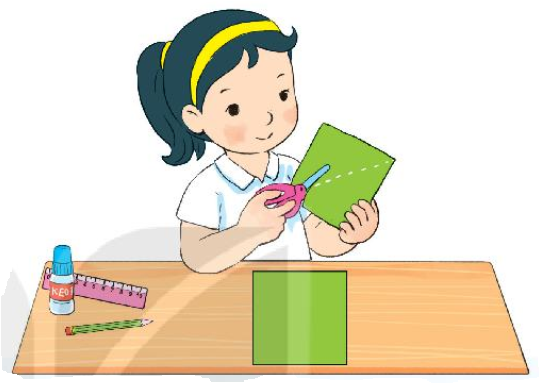 c)
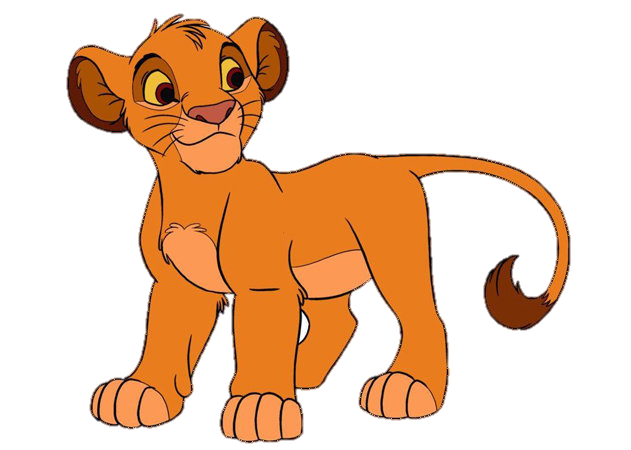 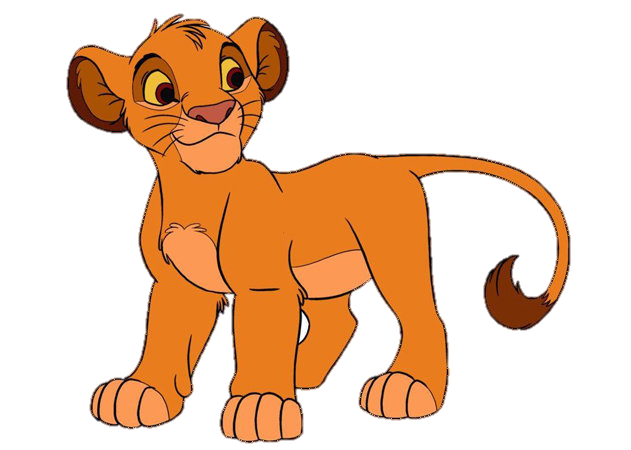 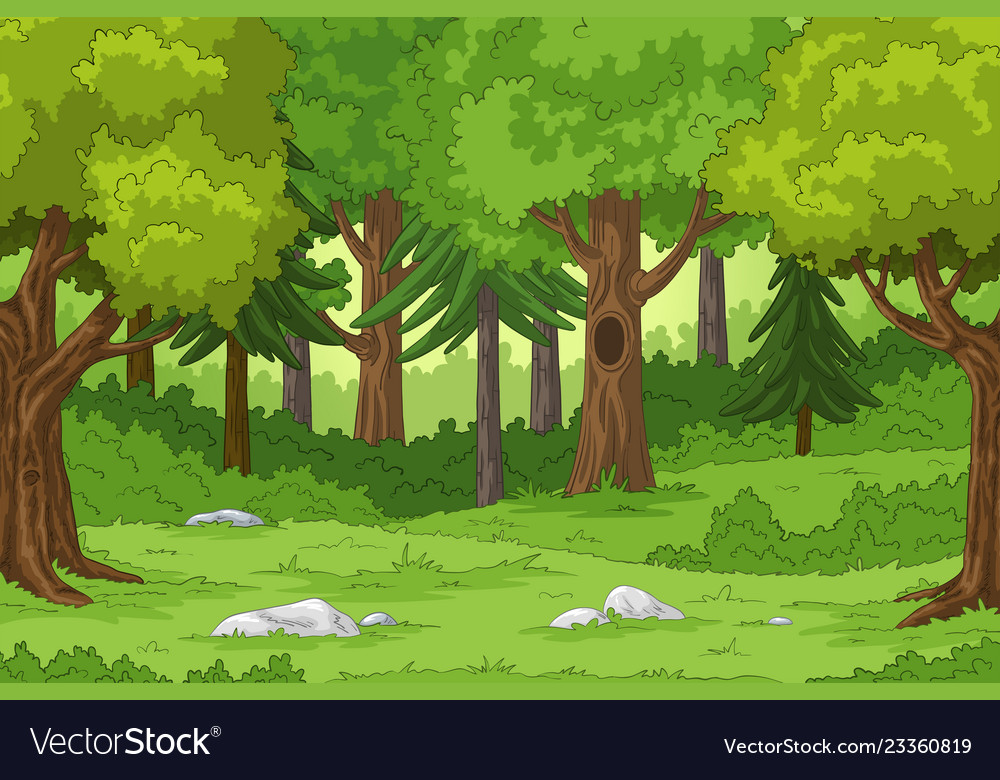 d)
Bây giờ thì mình đã hiểu bài mới! Còn các bạn thì sao? Chúng mình cùng nhau luyện tập thêm nhé!
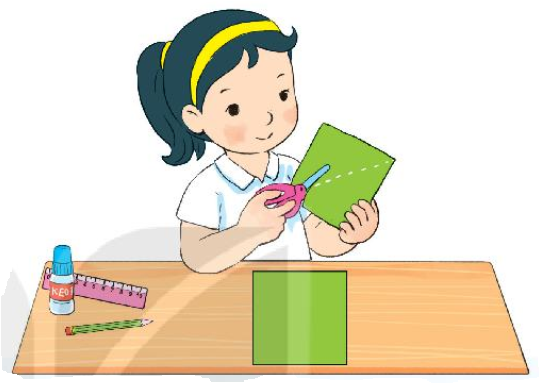 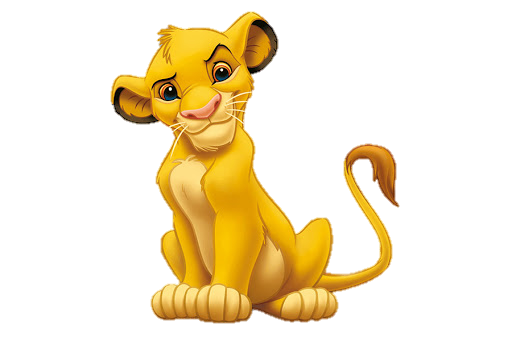 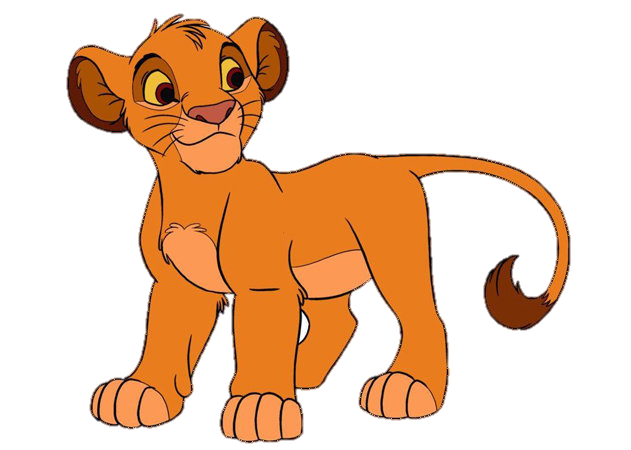 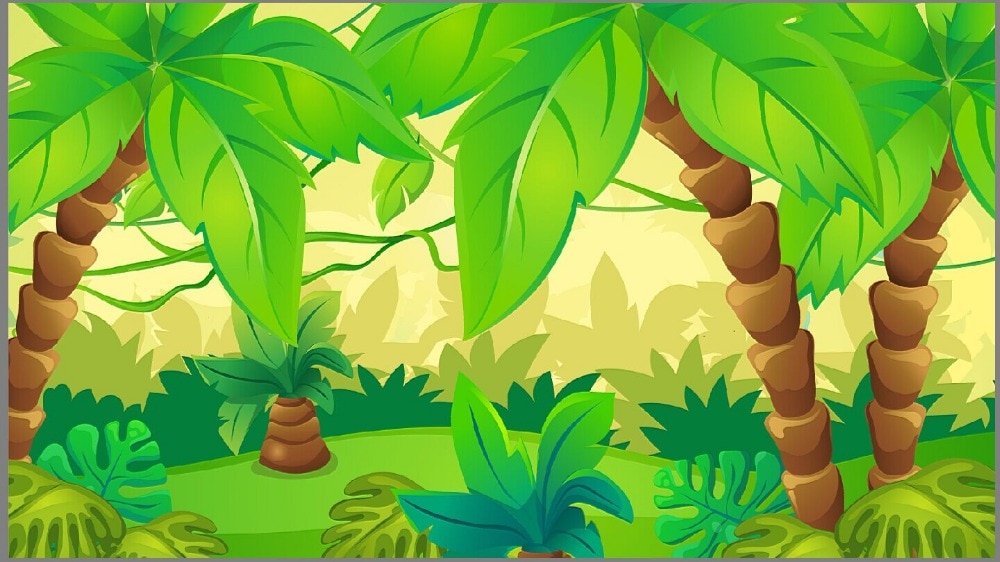 Cảm ơn các bạn đã cùng mình học bài ngày hôm nay!
Hẹn gặp lại các bạn!
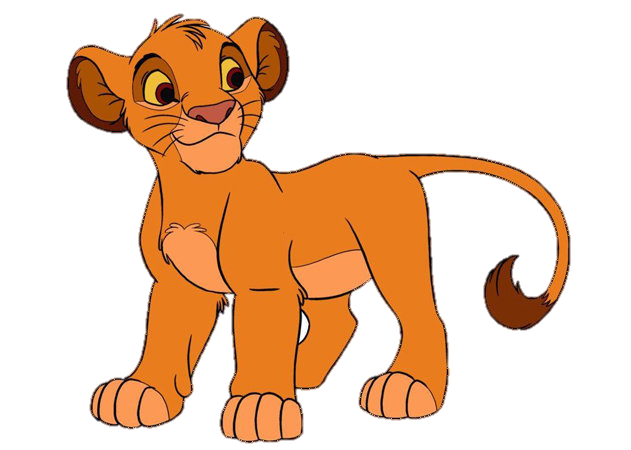